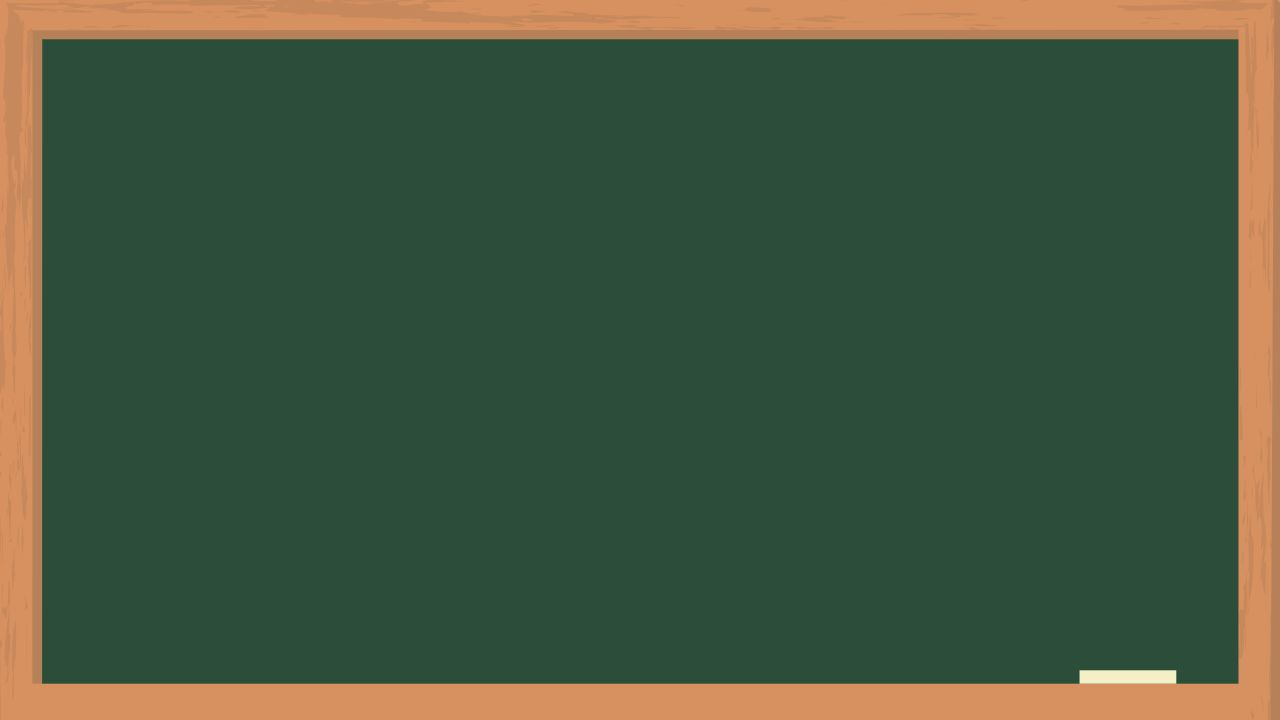 生きた日本語を学ぼう！　その④
～○○も△△です。～
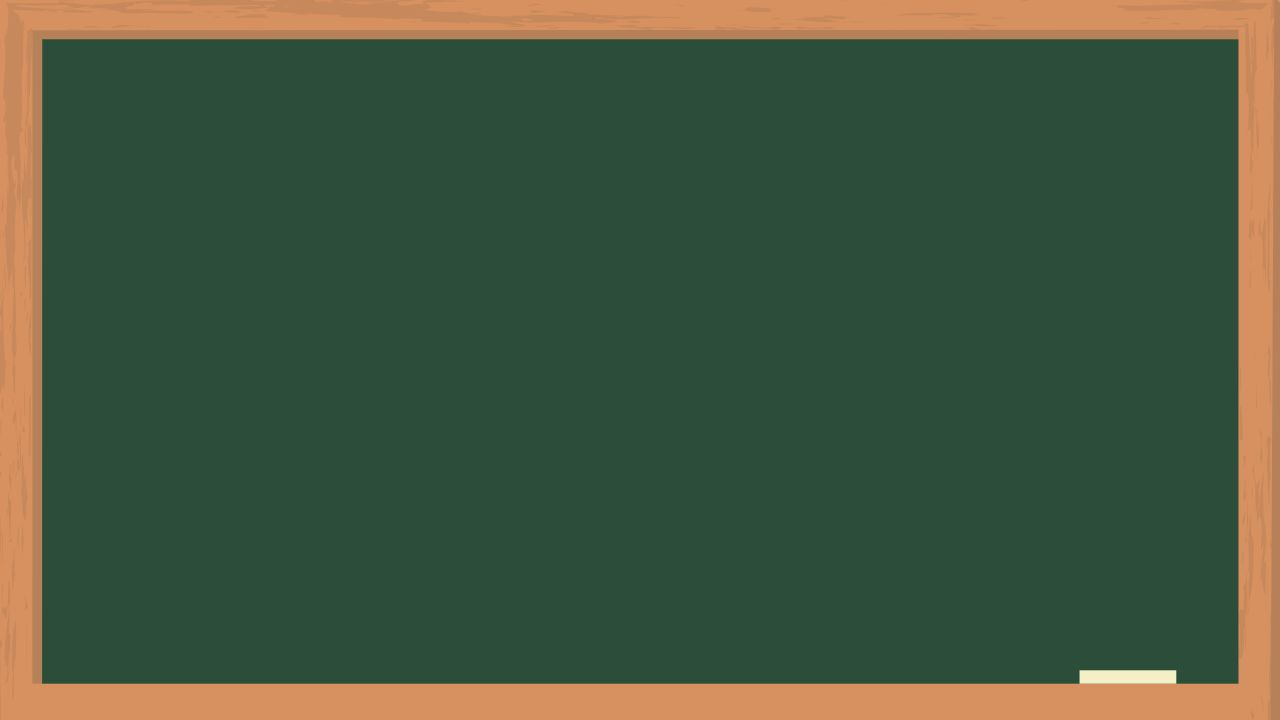 復習
Review
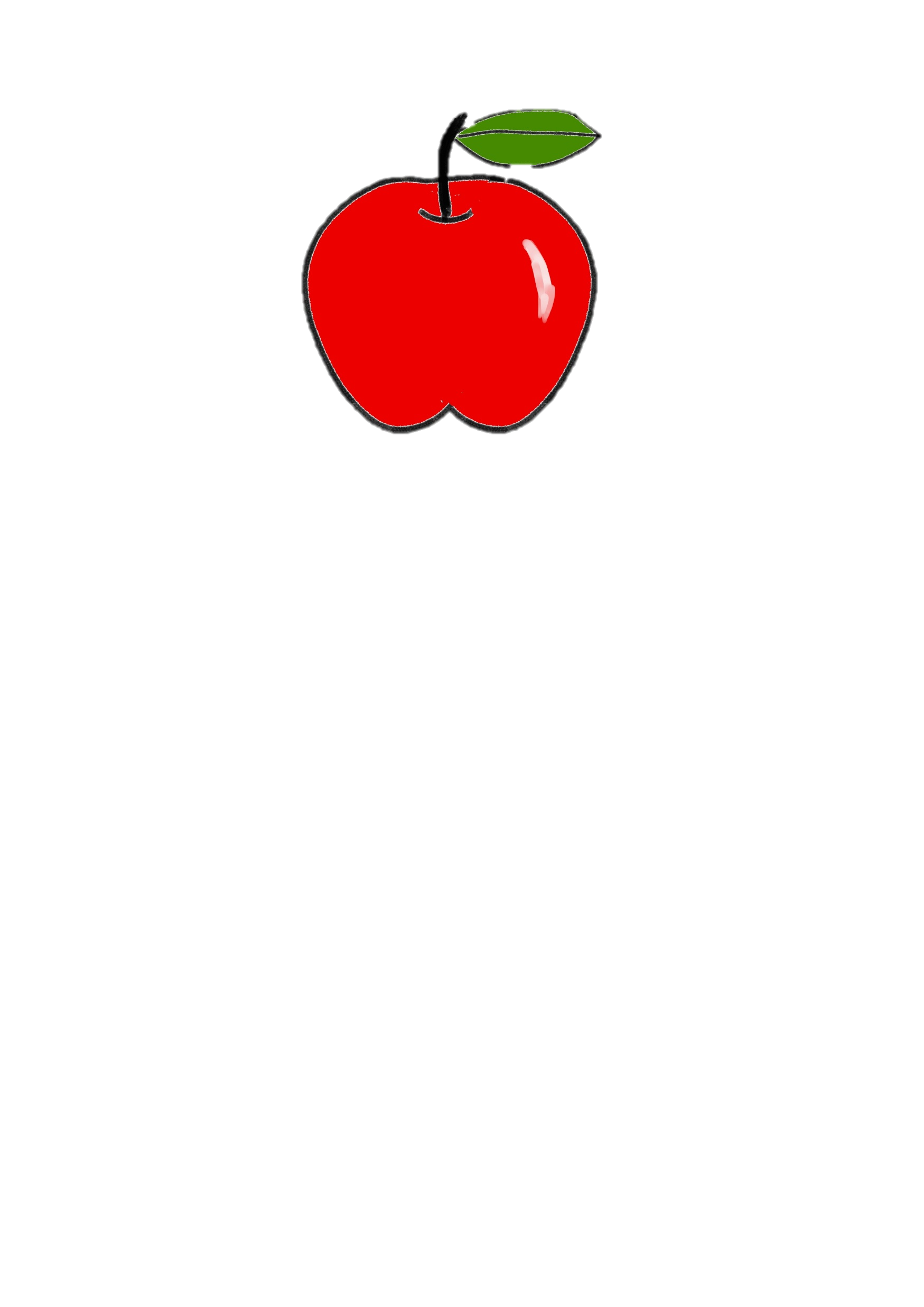 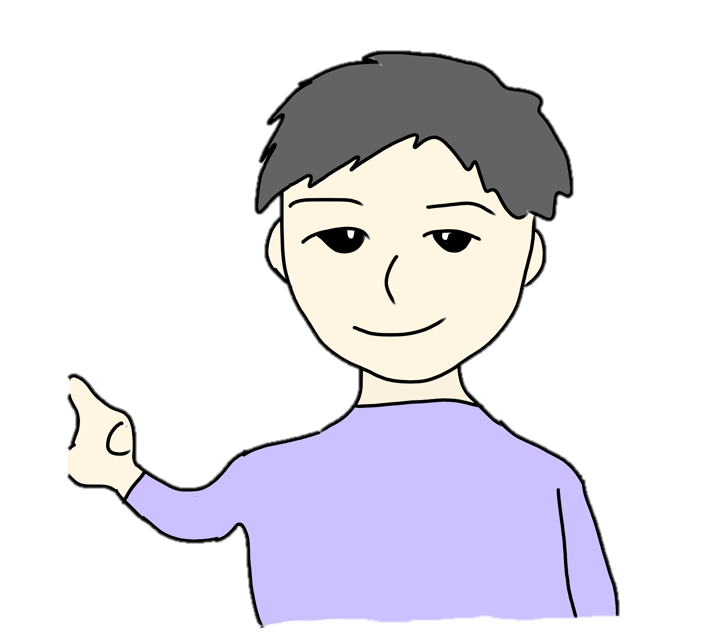 これは？
これはりんごです。
生きた日本語を学ぼう！　その④
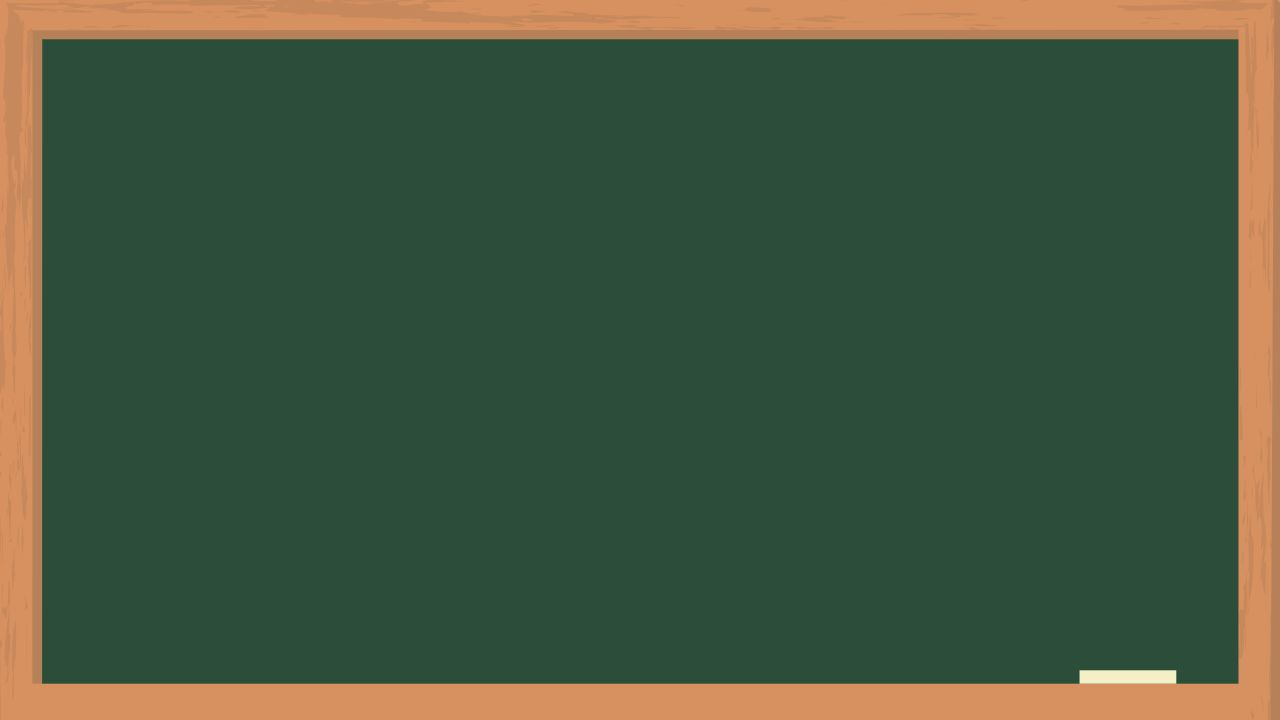 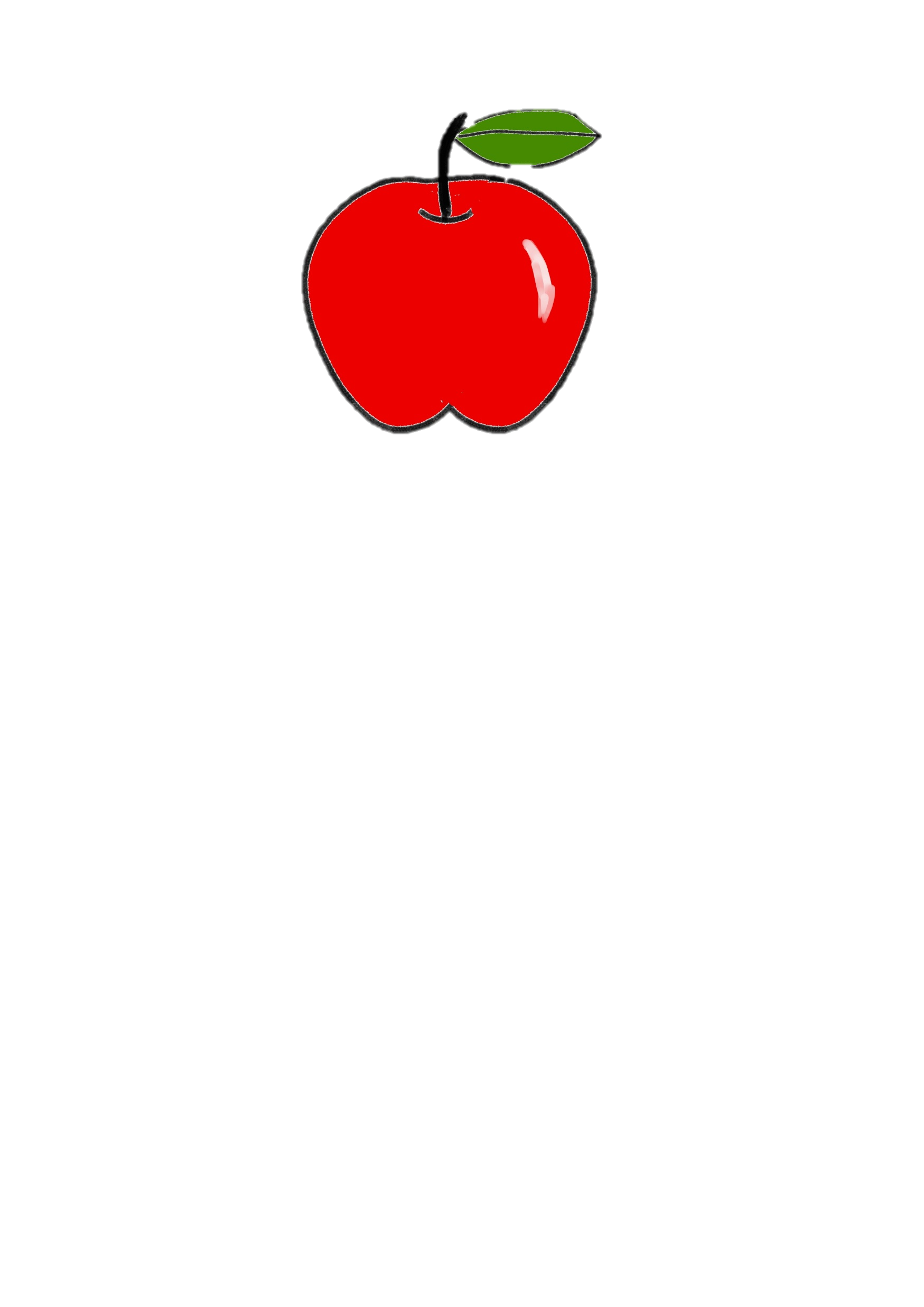 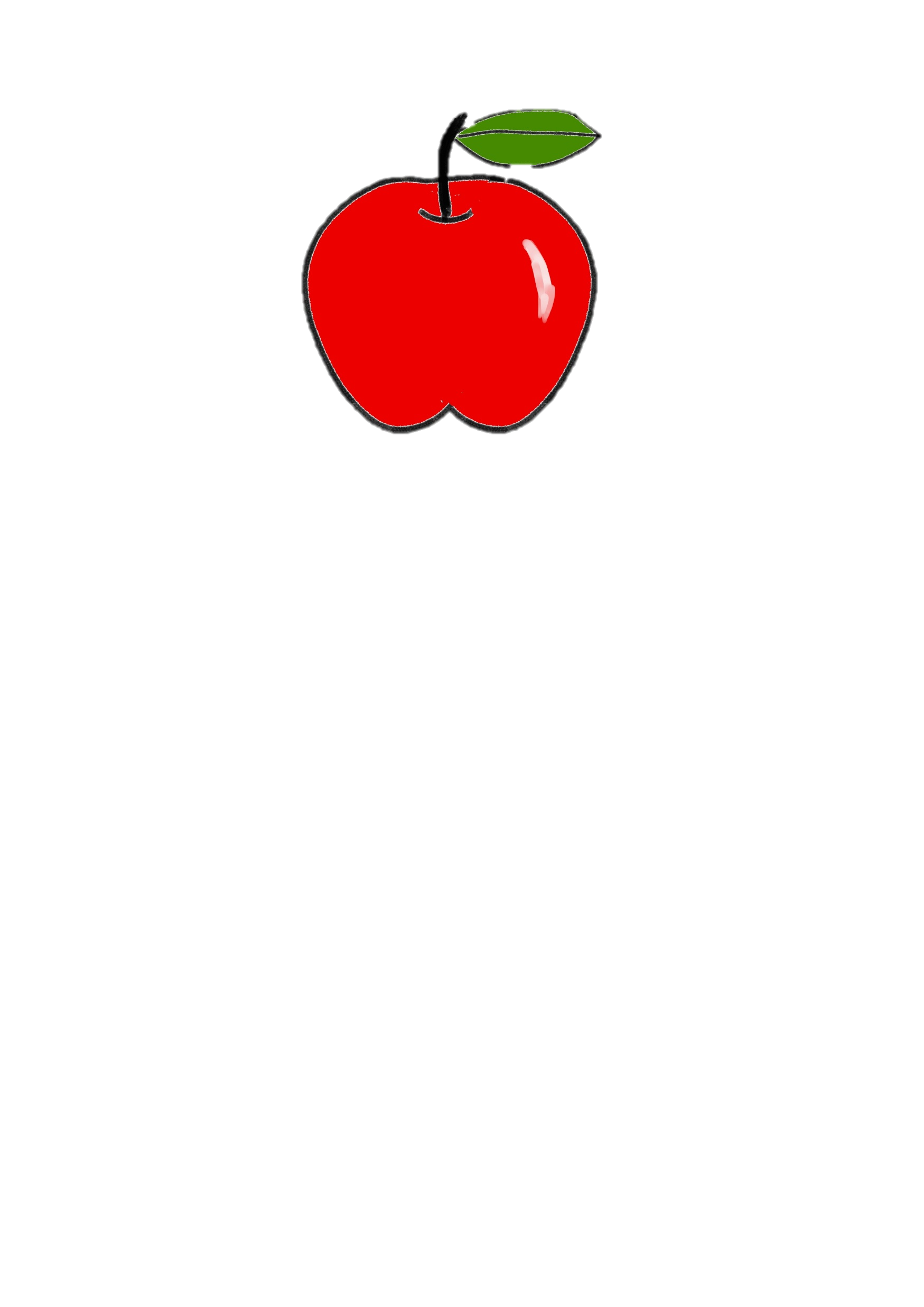 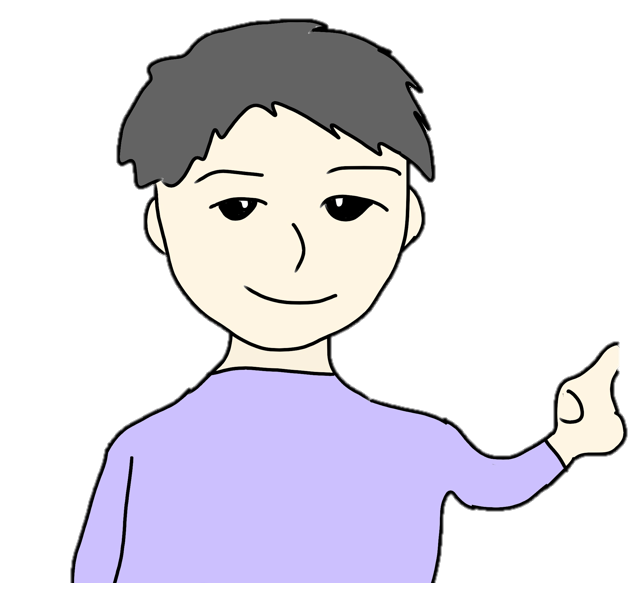 これも？
これもりんごです。
生きた日本語を学ぼう！　その④
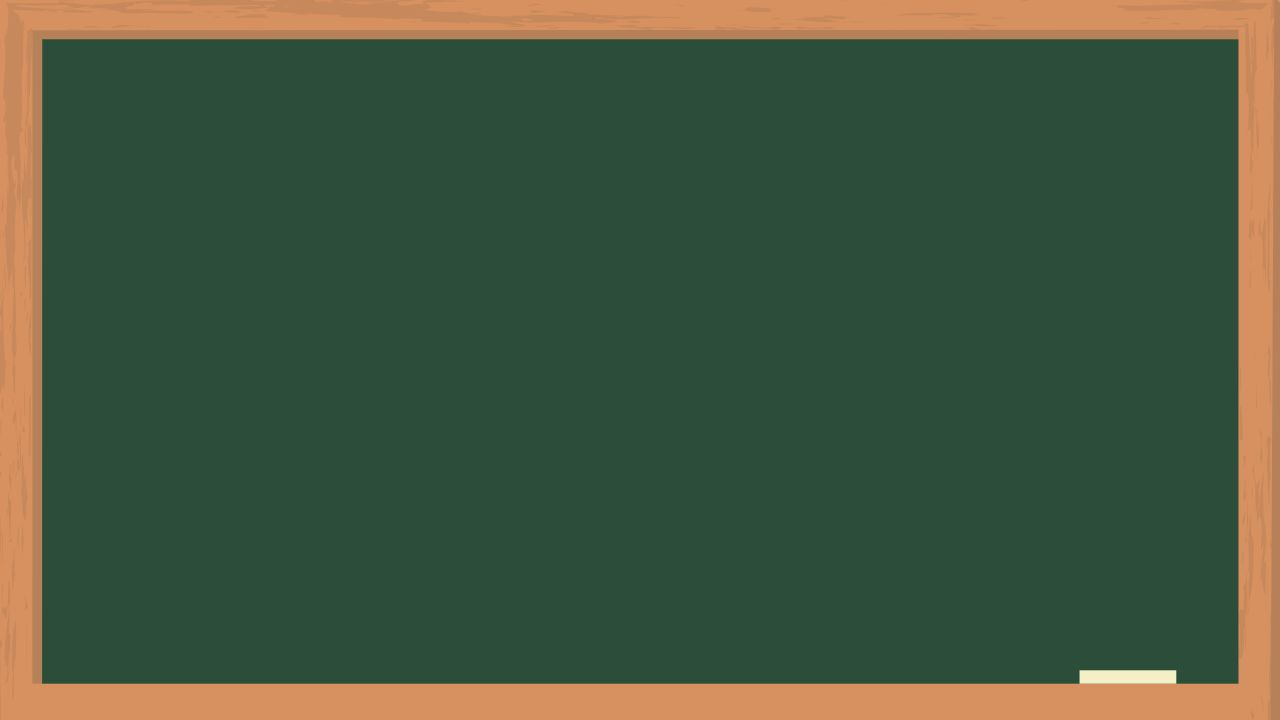 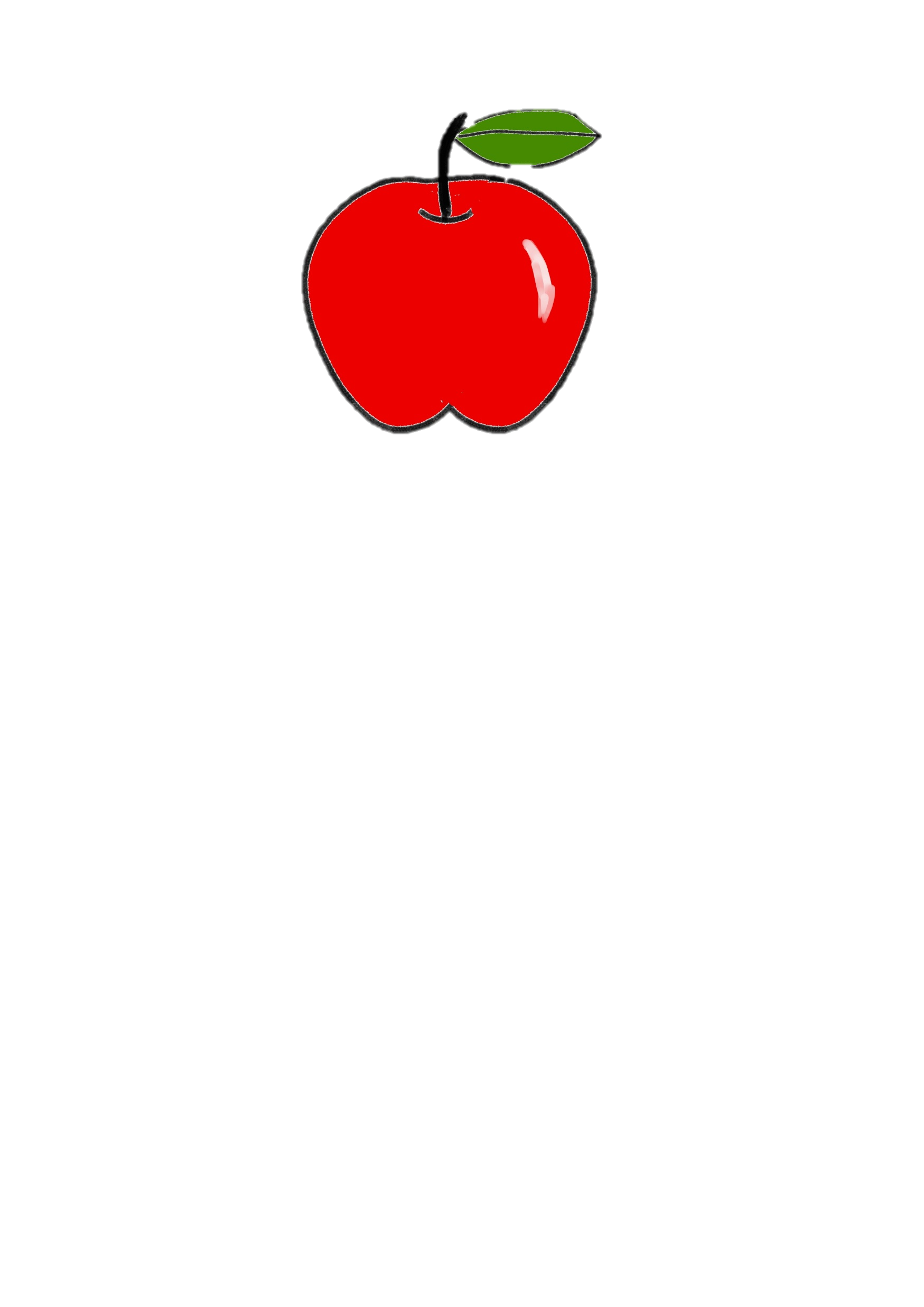 も
also
これ
This
です。
is
りんご
apple
これもりんごです。
生きた日本語を学ぼう！　その④
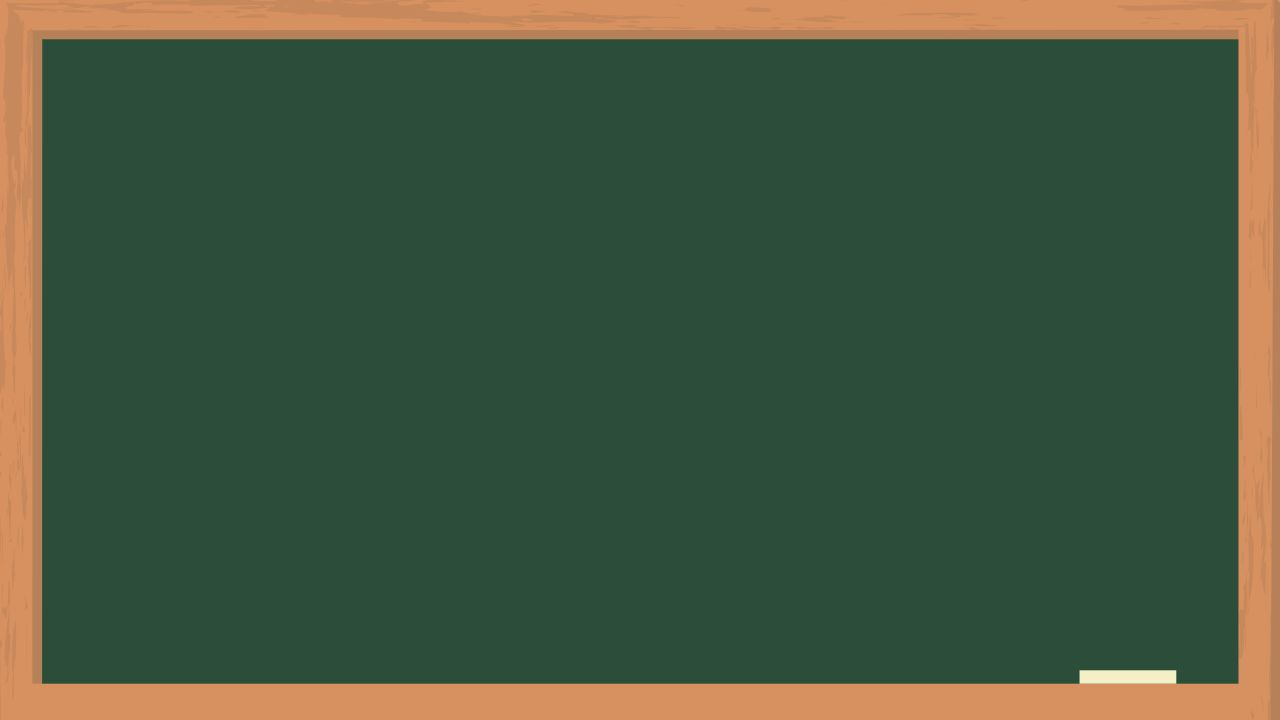 順番　（じゅんばん）
order
です。
これ
りんご
も
動詞（どうし）
Verb
主語（しゅご）
Subject
名詞（めいし）
Noun
生きた日本語を学ぼう！　その④
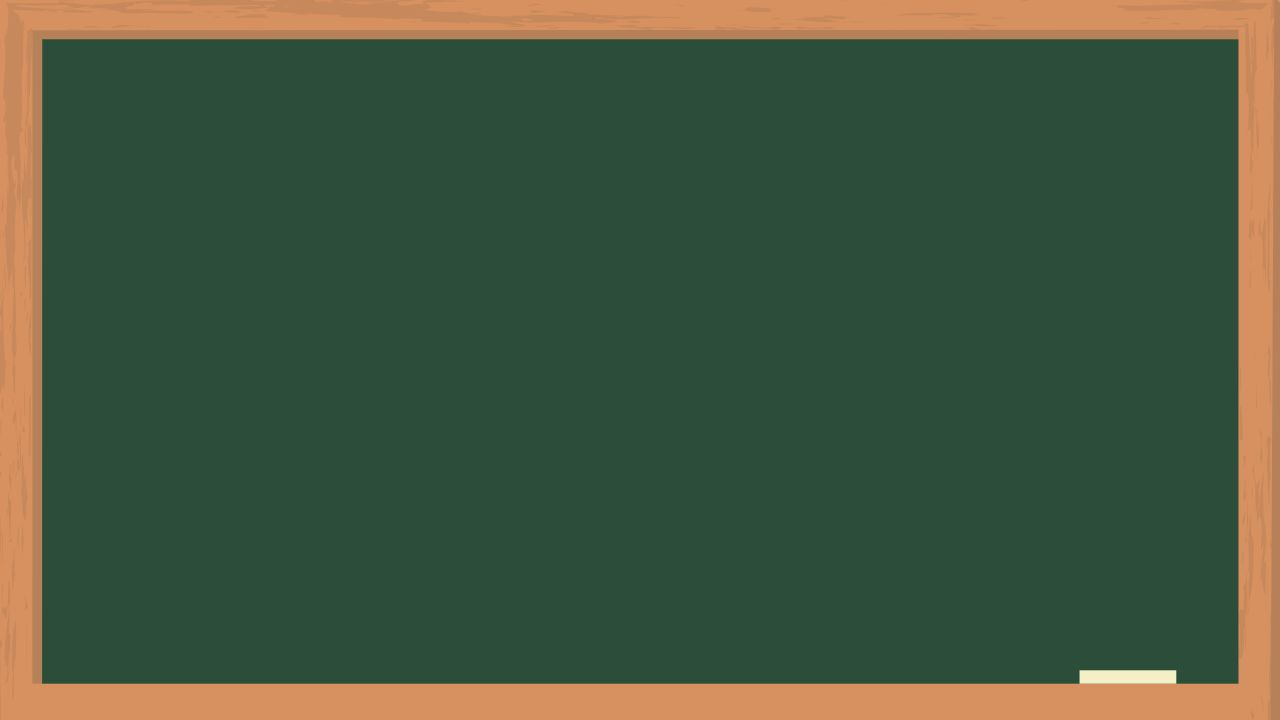 文の作り方
How to make sentence
△△
も
です。
○○
人称代名詞
（にんしょうだいめいし）
Personal pronoun
名詞（めいし）
Noun
生きた日本語を学ぼう！　その④
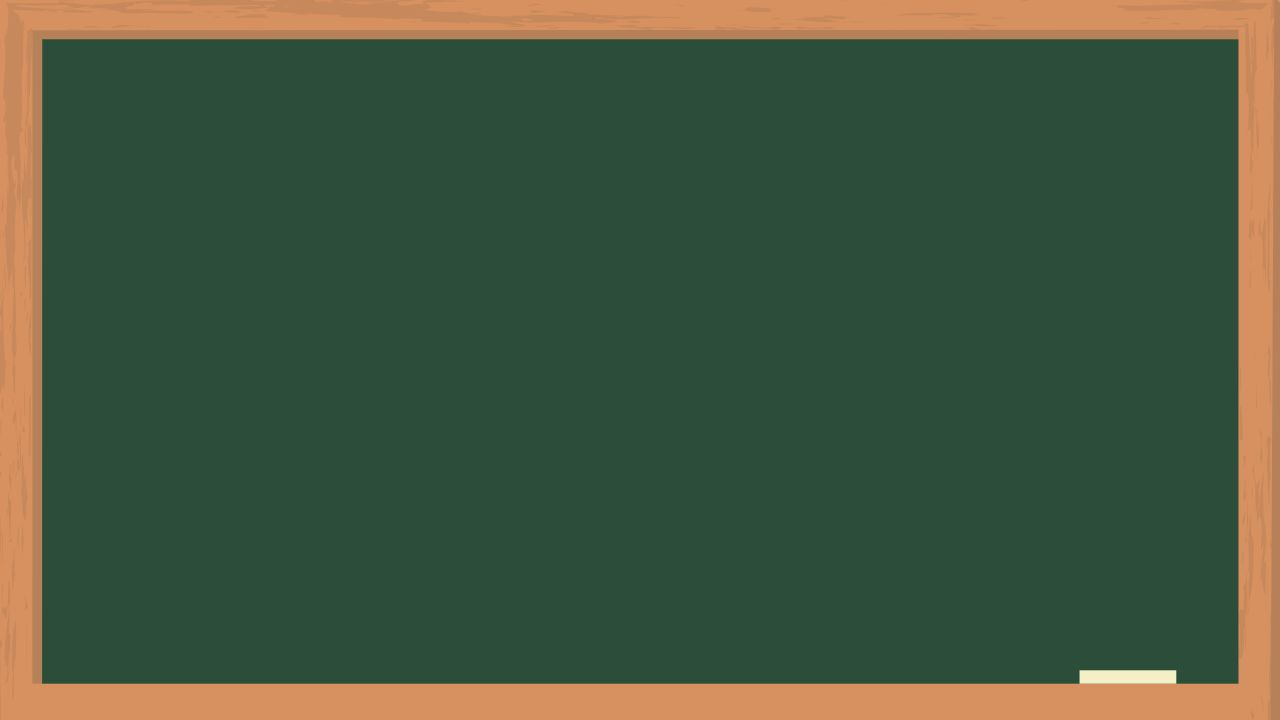 例文
Example
①
も
also
玉（たま）ねぎ
onion
それ
It
です。
is
②
30歳（さい）
30 years old
です。
am
も
also
私（わたし）
I
生きた日本語を学ぼう！　その④
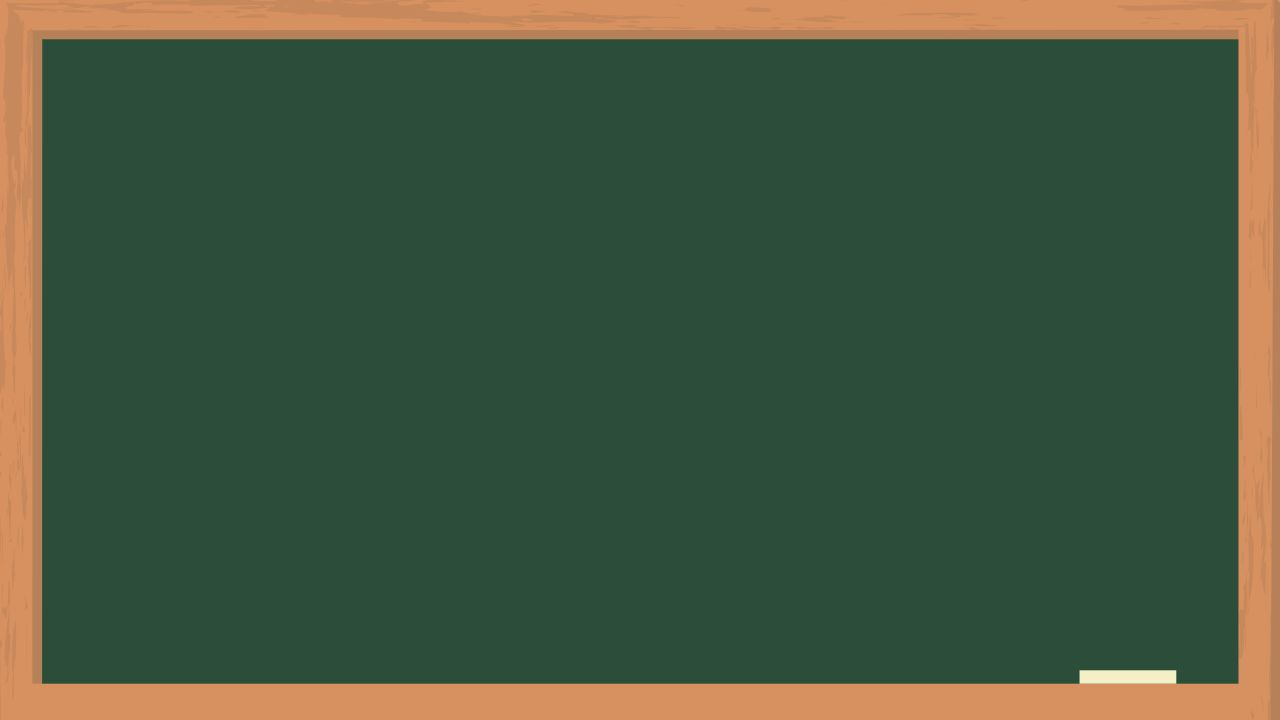 例文
Example
③
も
also
彼（かれ）
He
サッカー選手（せんしゅ）
soccer player
です。
is
④
あなた
You
も
also
歌手
singer
です。
are
生きた日本語を学ぼう！　その④
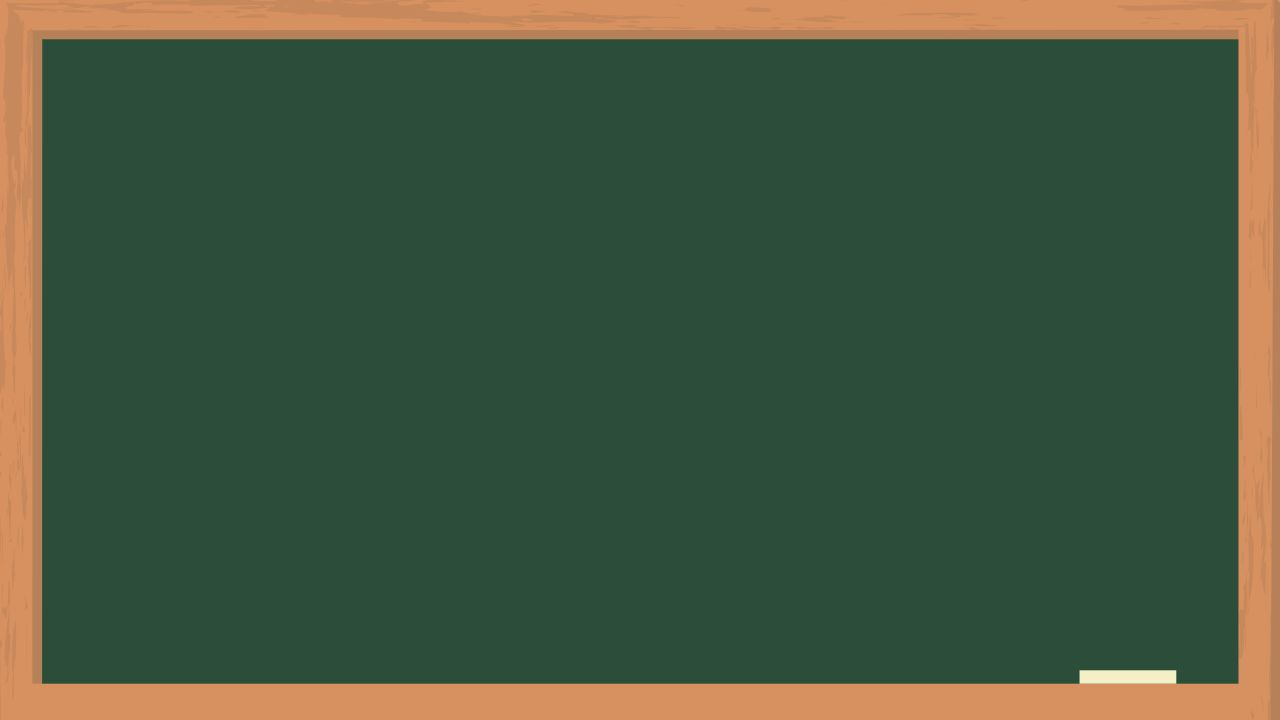 練習
Practice
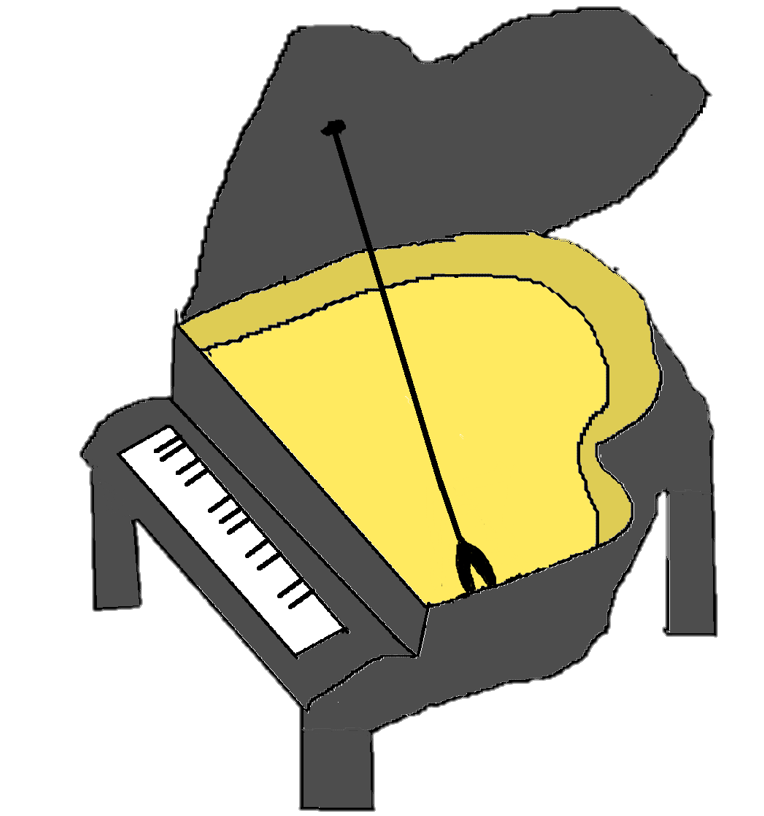 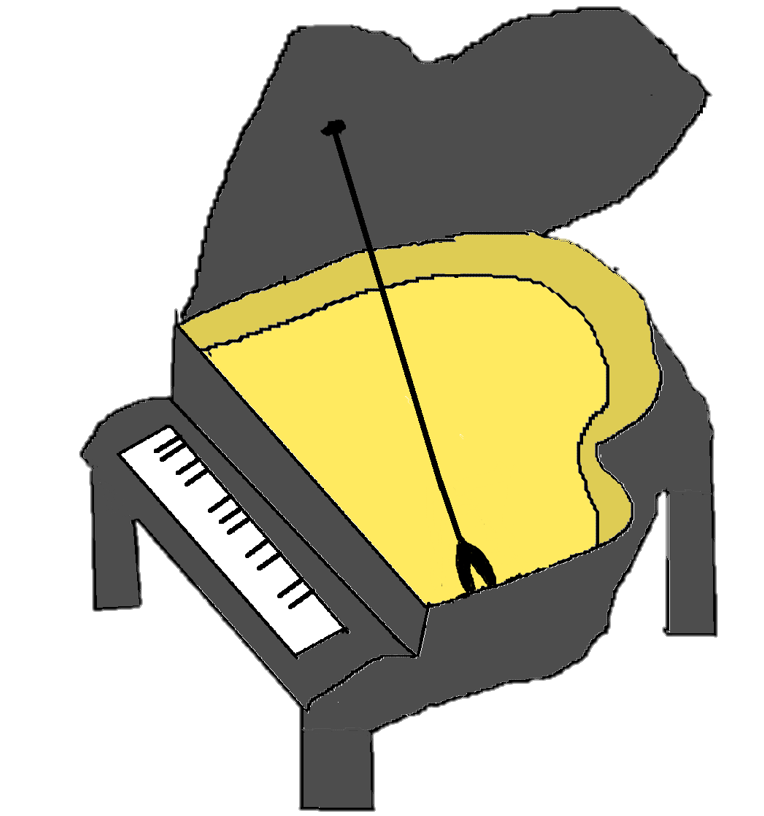 例
example
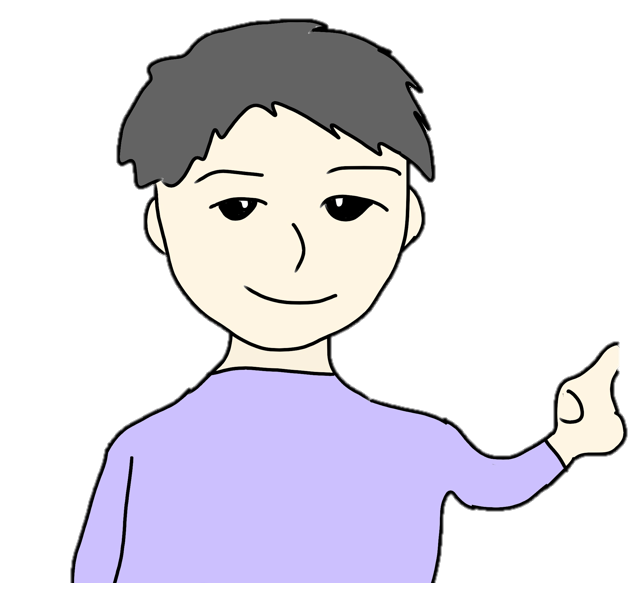 これも？
これもピアノです。
生きた日本語を学ぼう！　その④
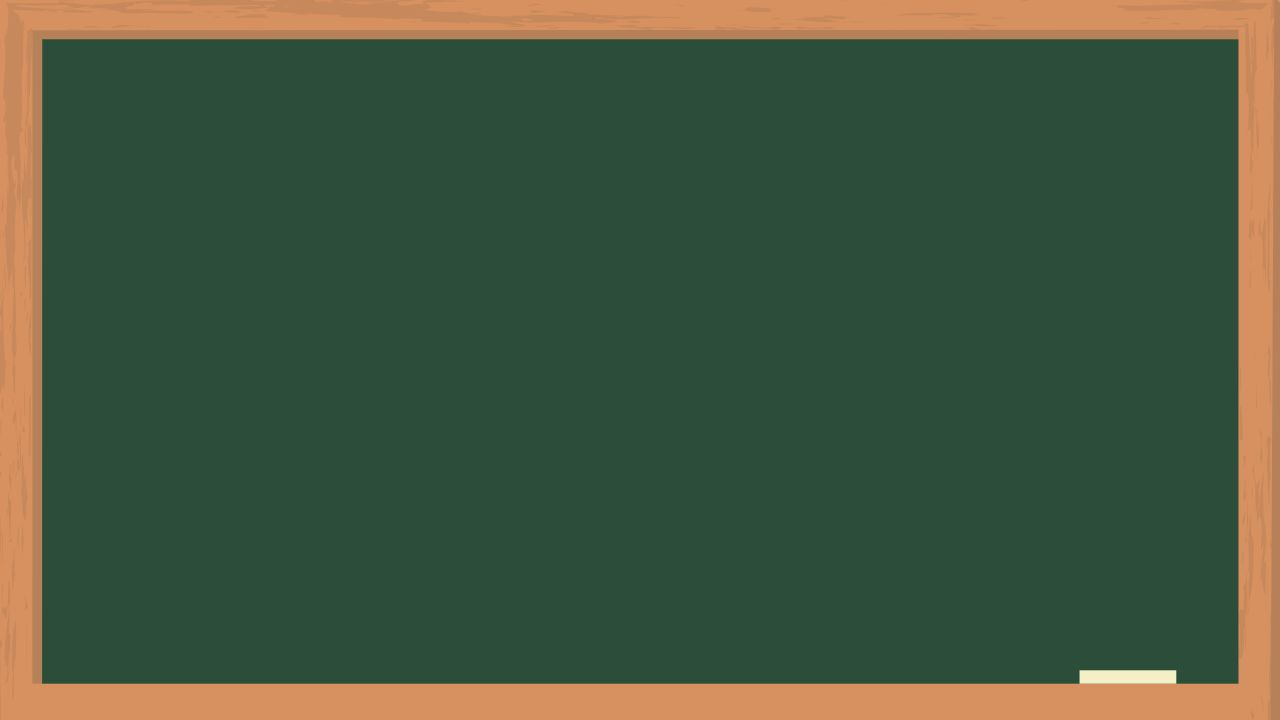 練習
Practice
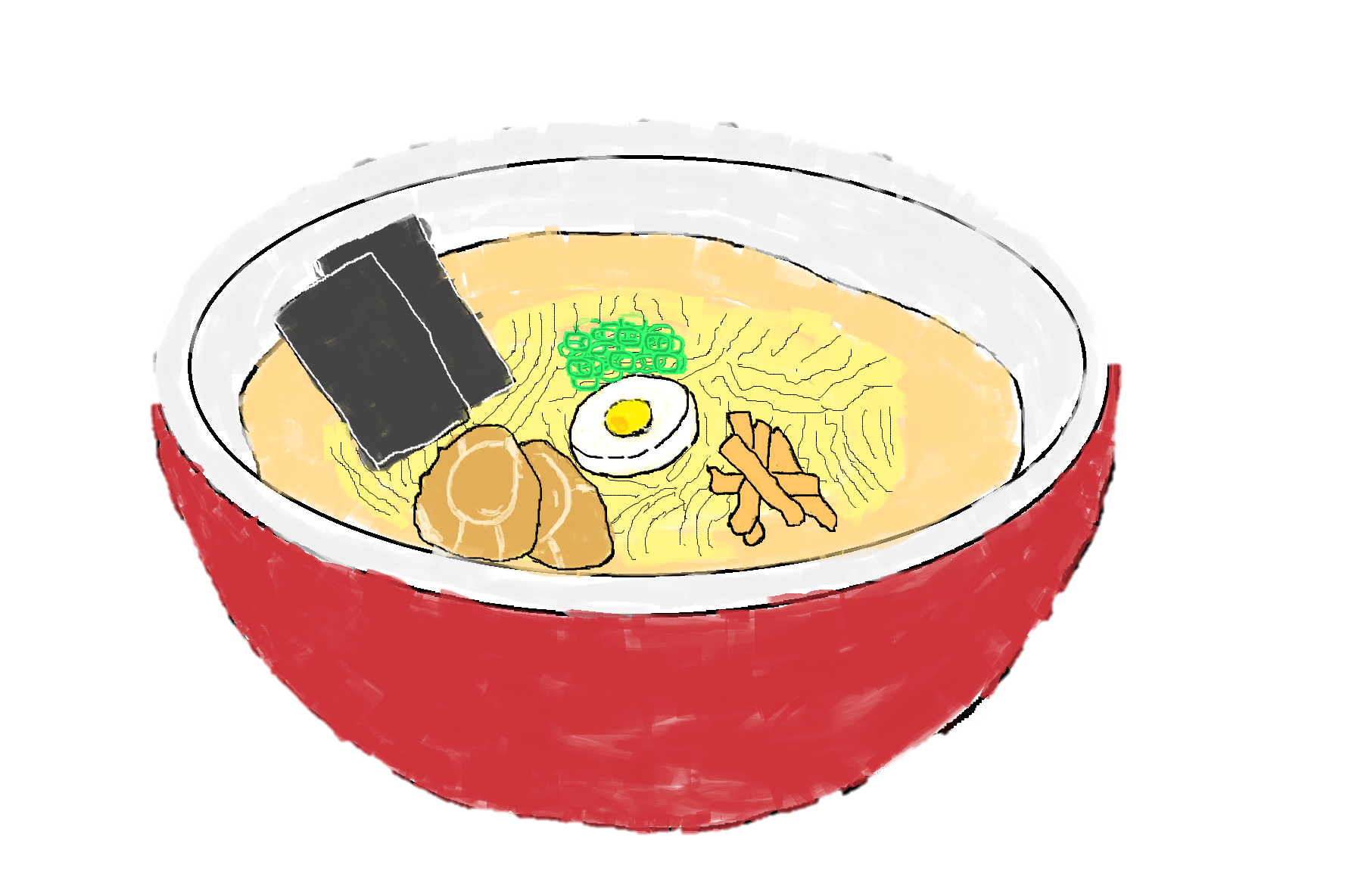 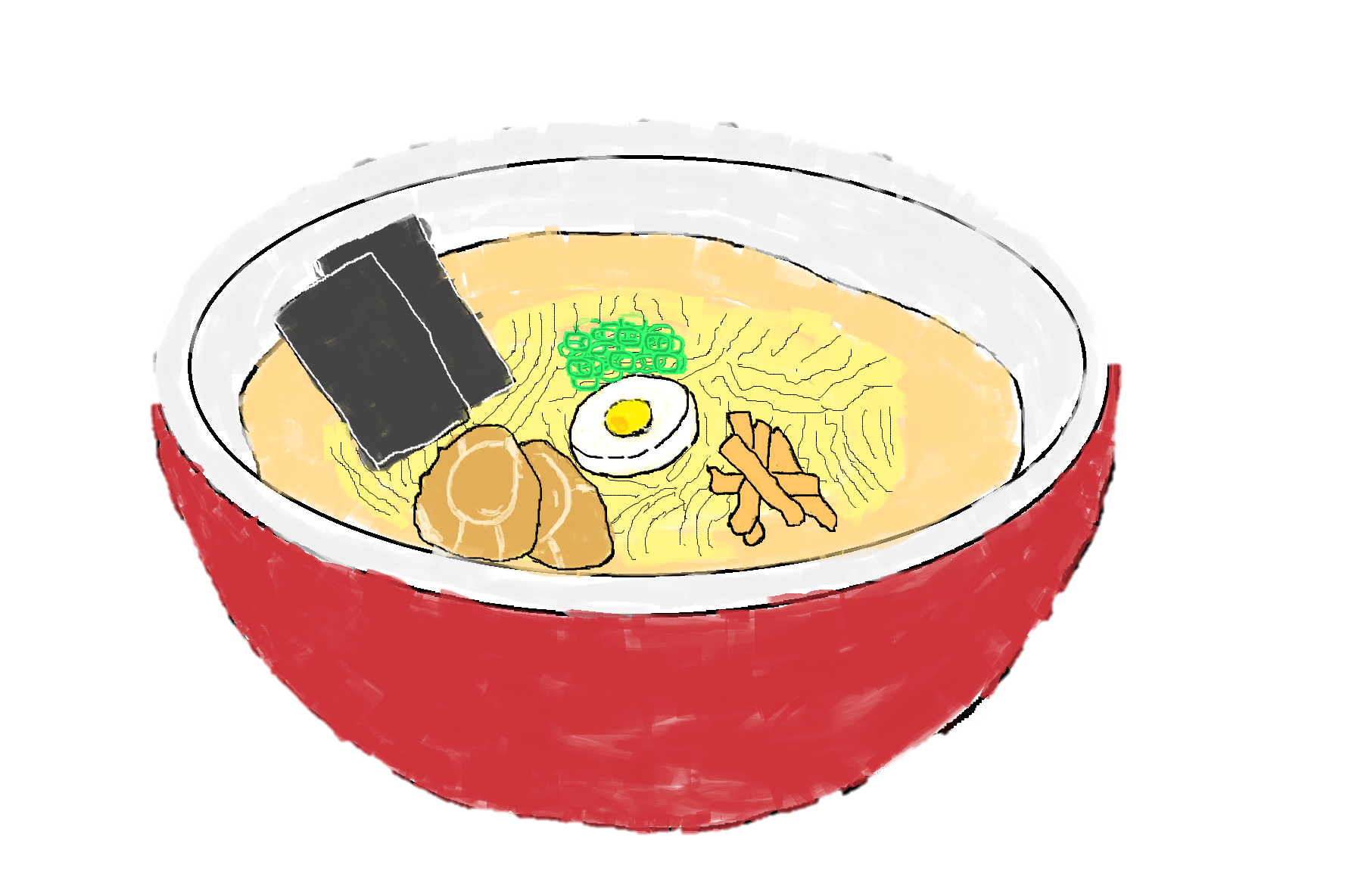 問題　①
Problem　①
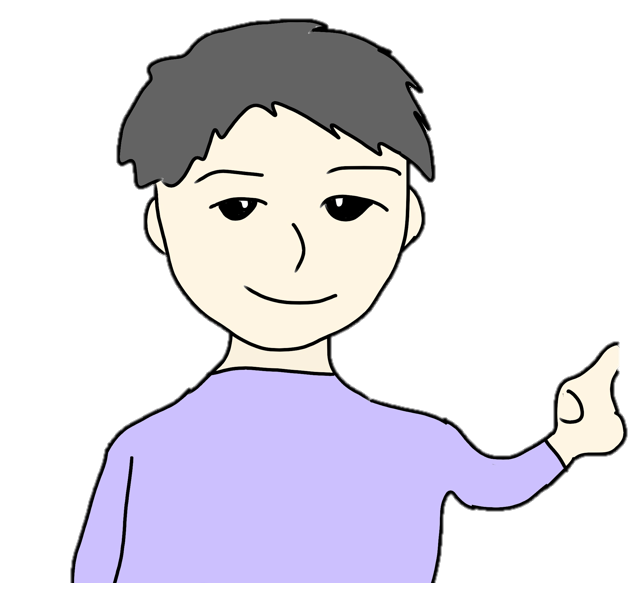 あれも？
？
生きた日本語を学ぼう！　その④
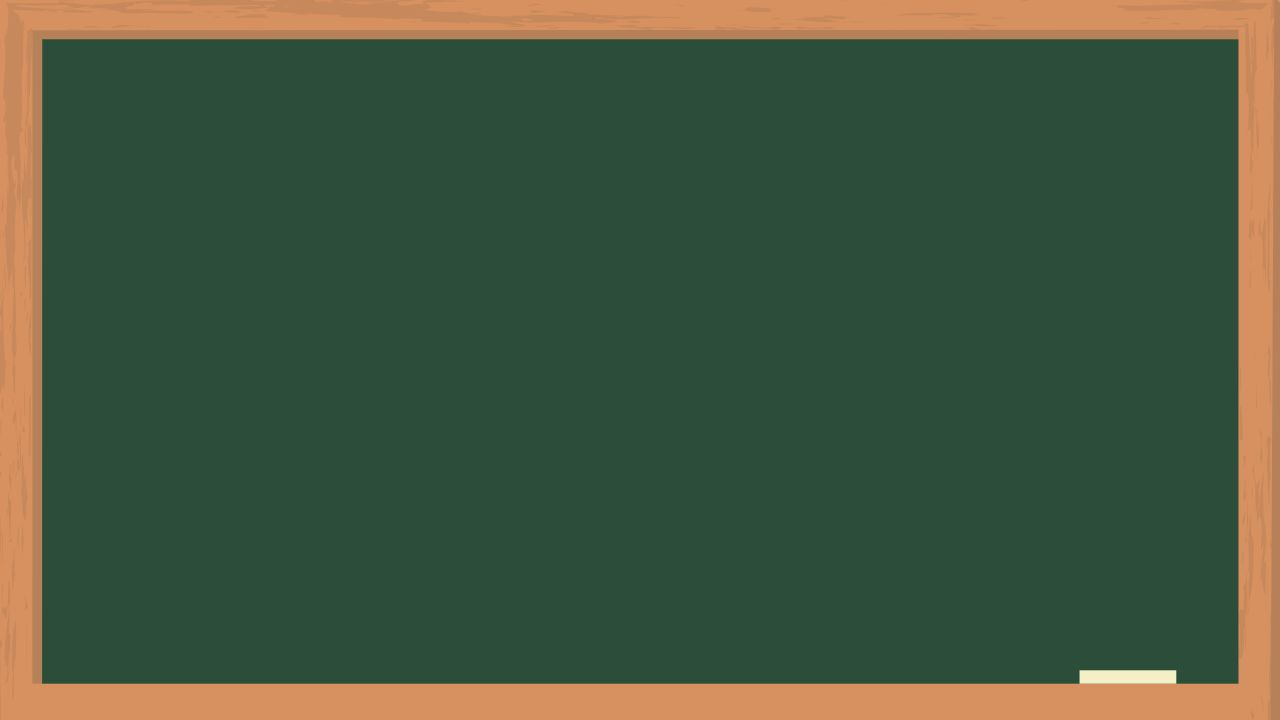 答え
Answer
練習
Practice
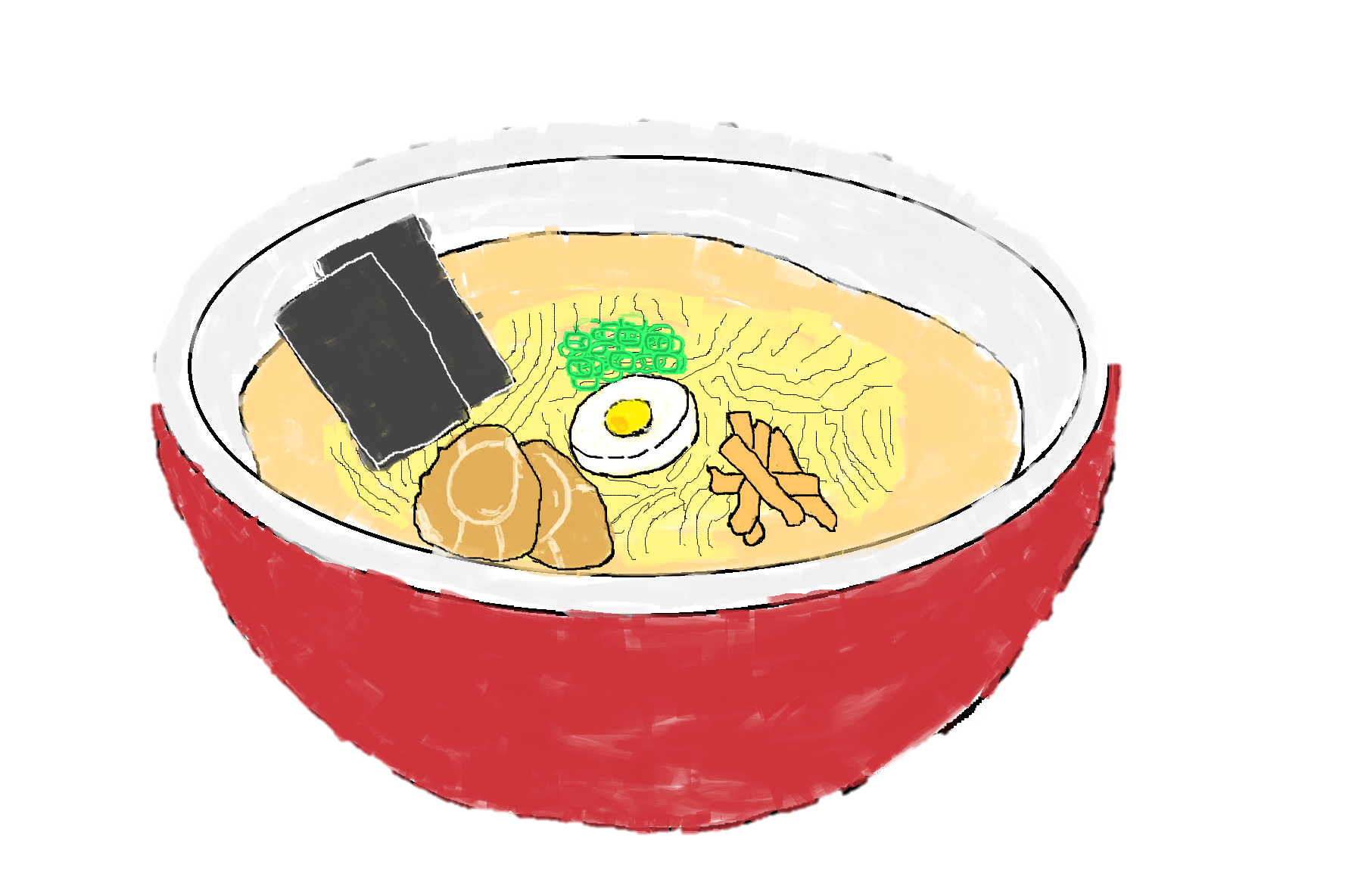 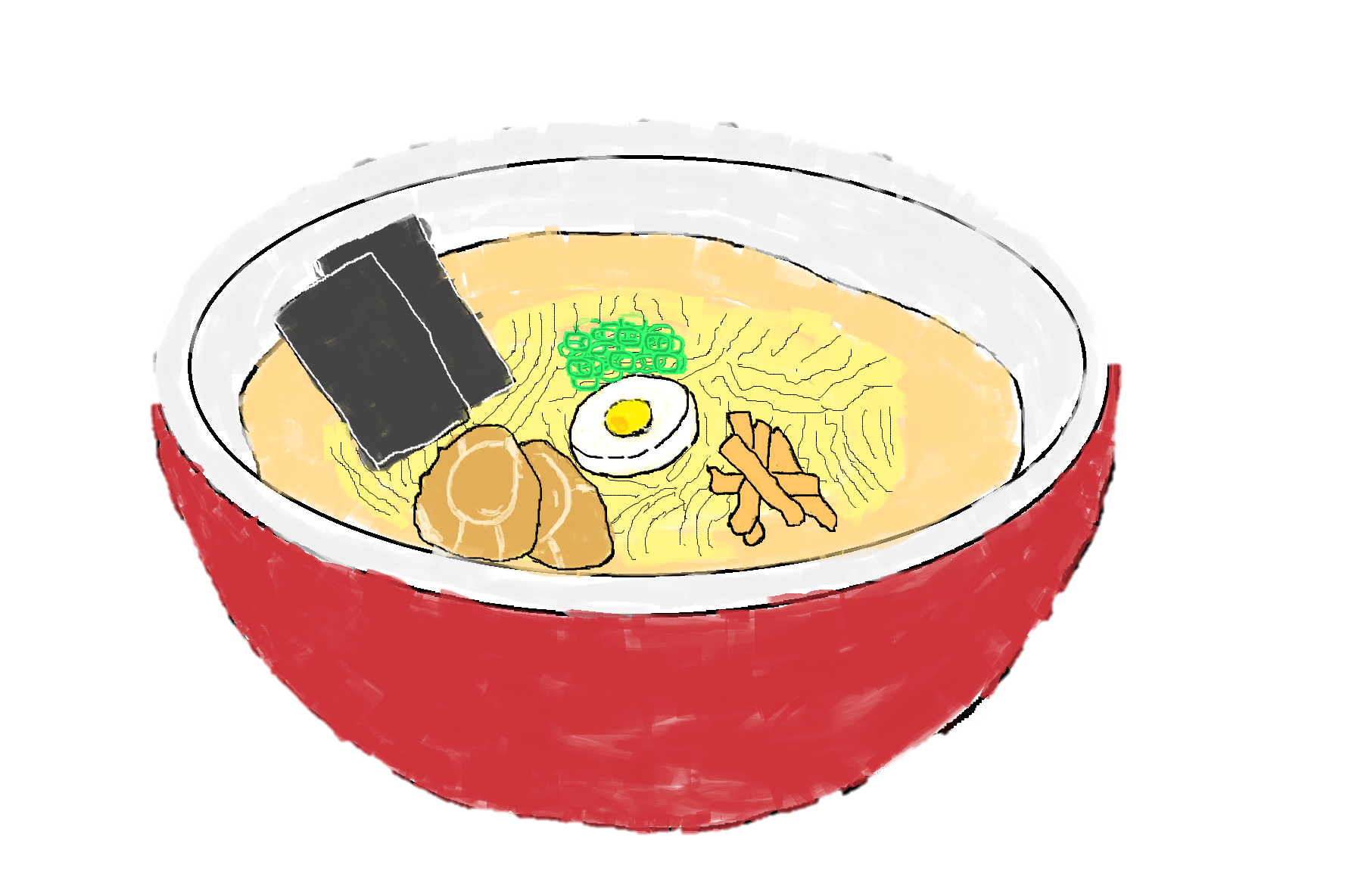 問題　①
Problem　①
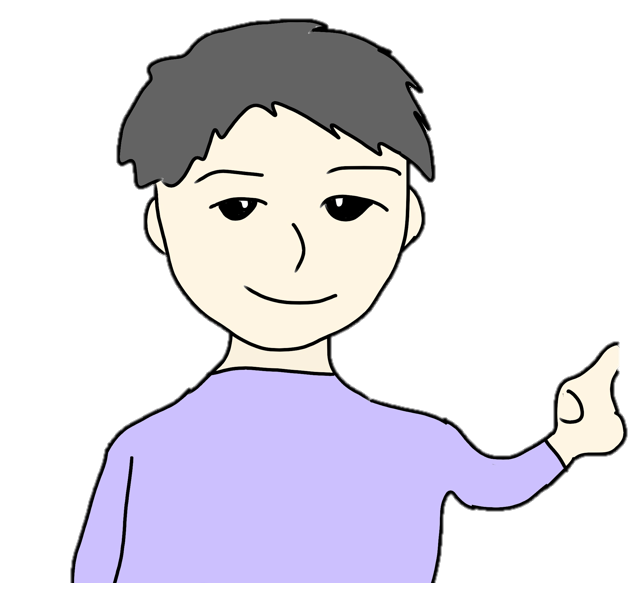 あれも？
あれもラーメンです。
生きた日本語を学ぼう！　その④
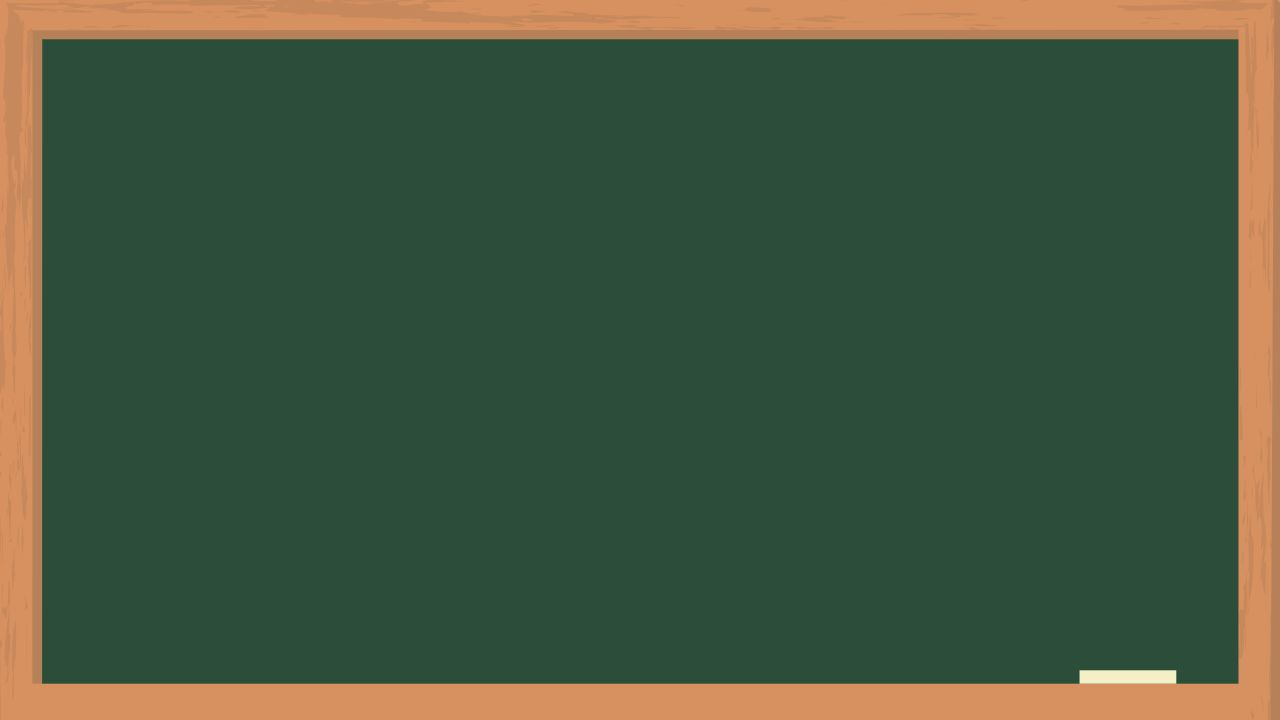 練習
Practice
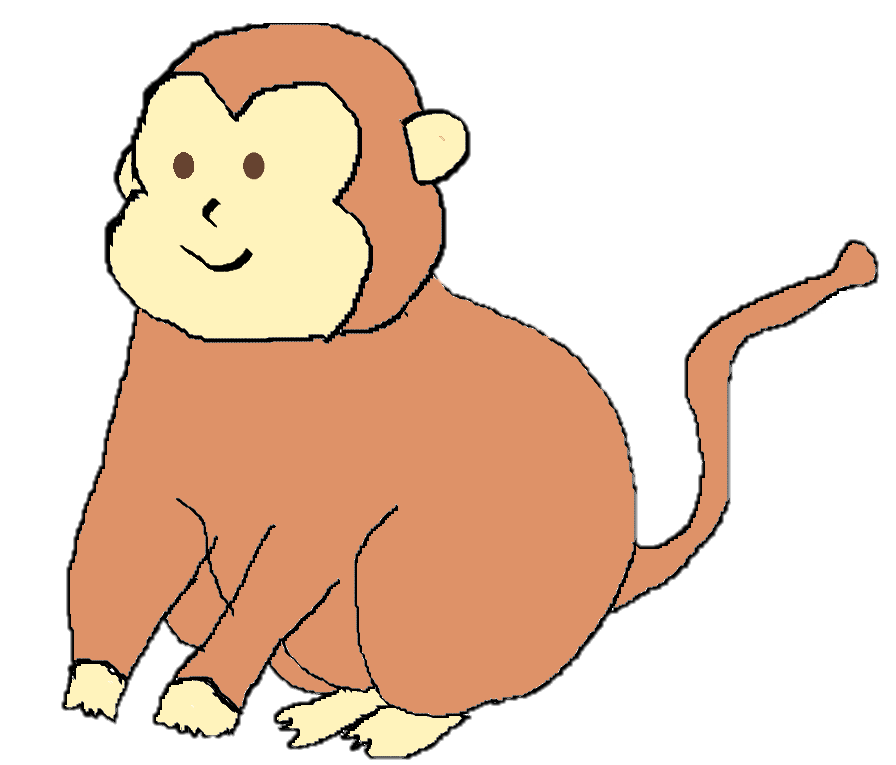 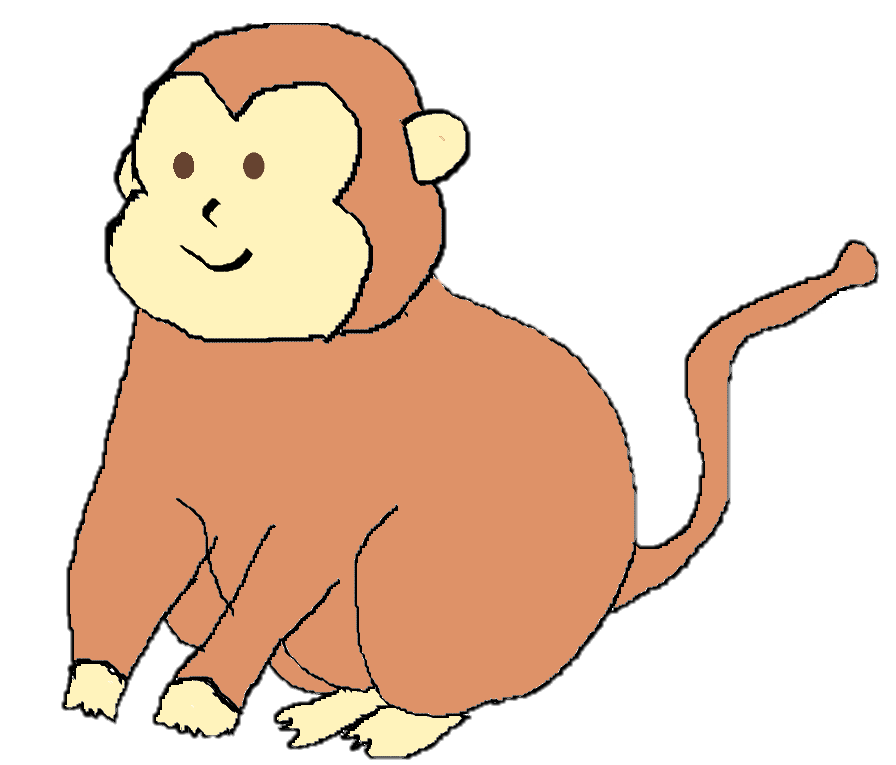 問題　②
Problem　②
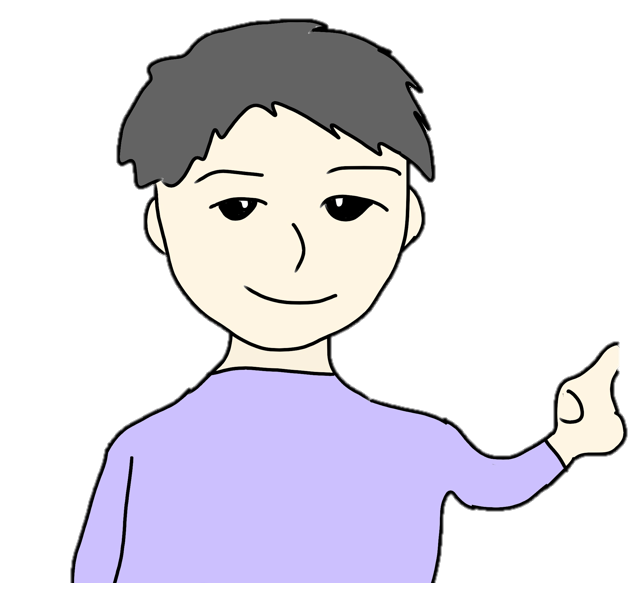 それも？
？
生きた日本語を学ぼう！　その④
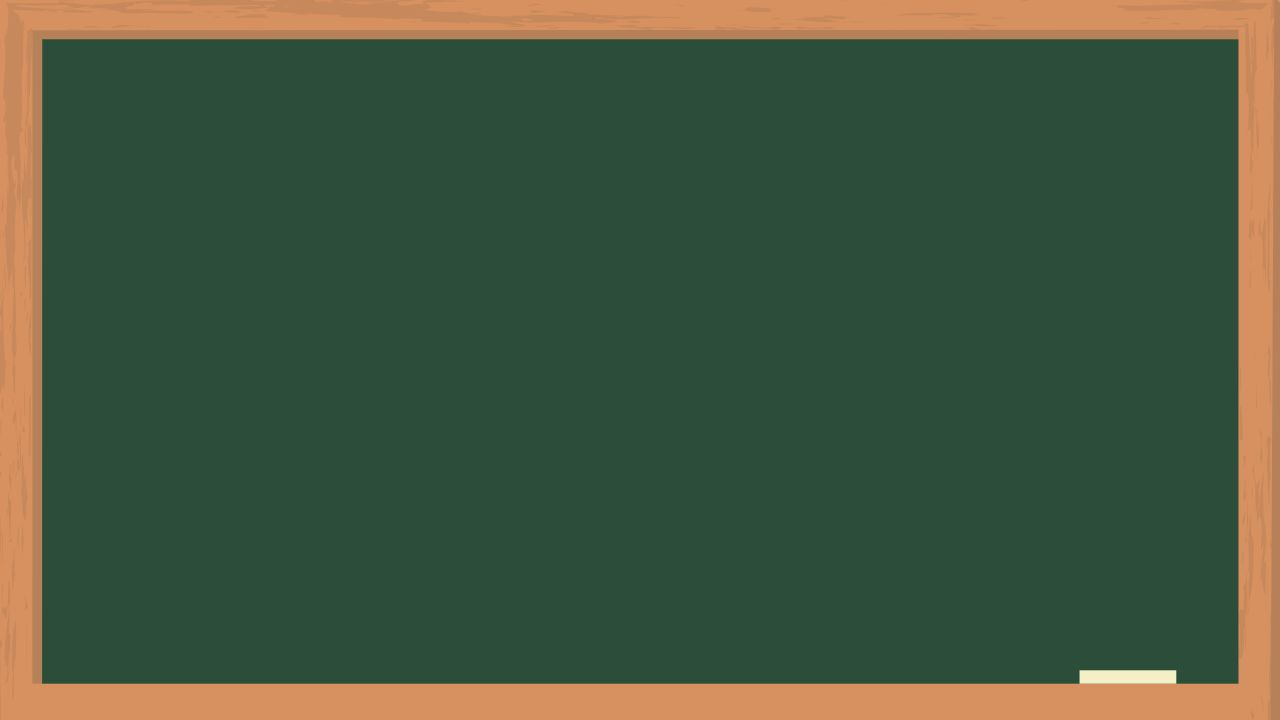 答え
Answer
練習
Practice
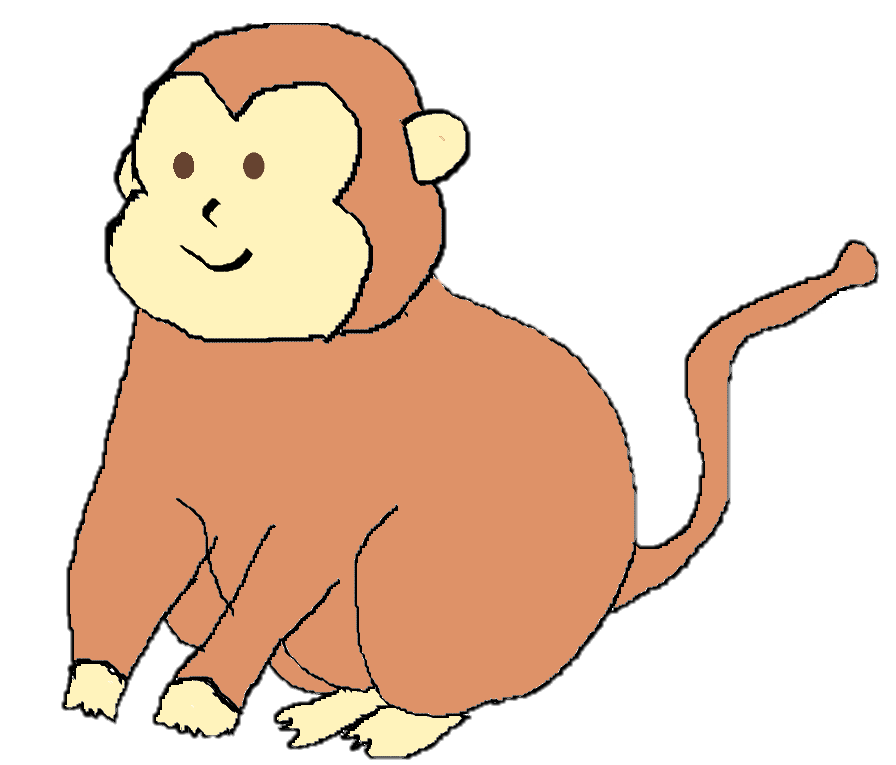 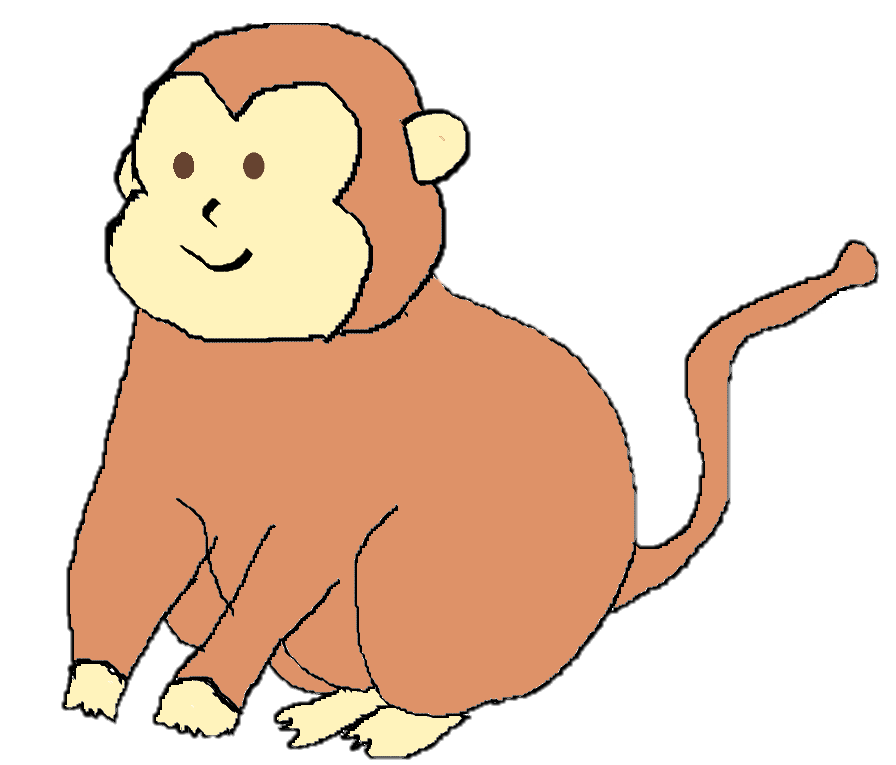 問題　②
Problem　②
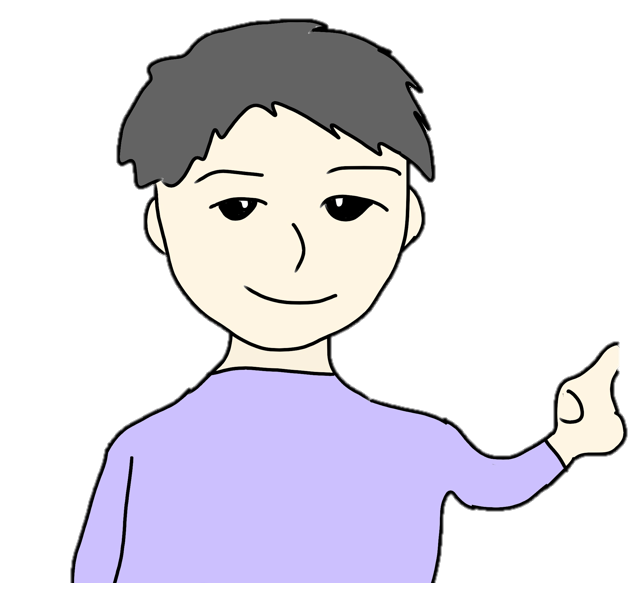 それも？
それもサルです。
生きた日本語を学ぼう！　その④